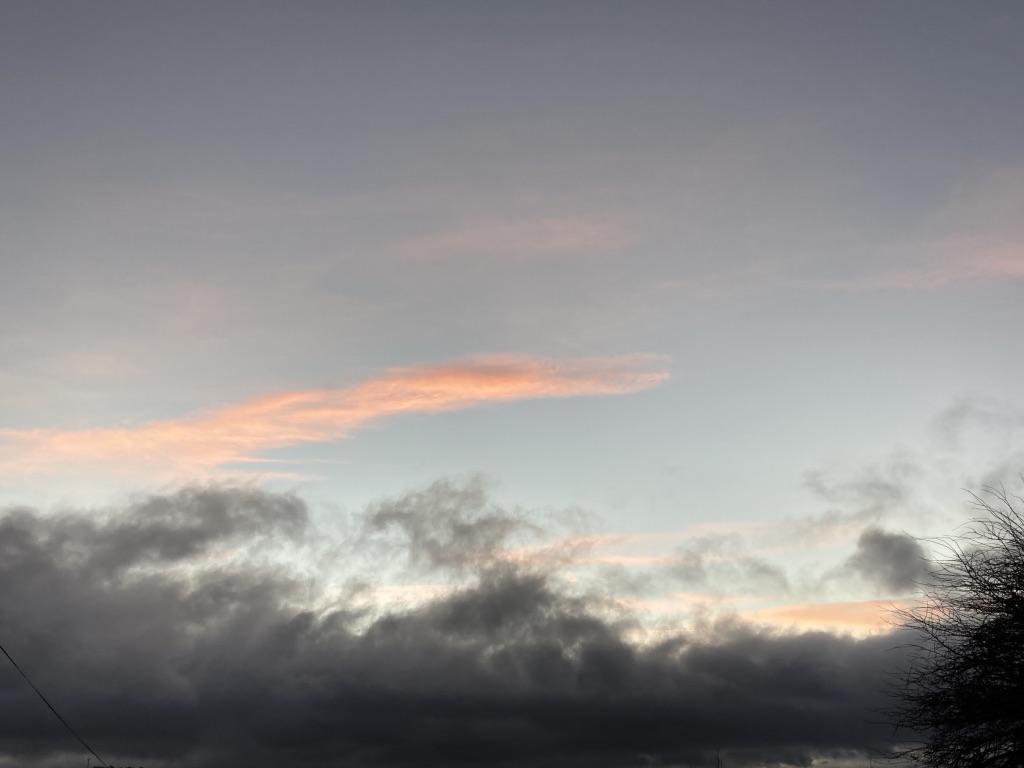 Introduction to ESD and the QAA / Advance HE Education for Sustainable Development Guidance
Rehema White
Learning for Sustainability Scotland 
GOSSIP, School of Geography and Sustainable Development.
University of St Andrews
contents
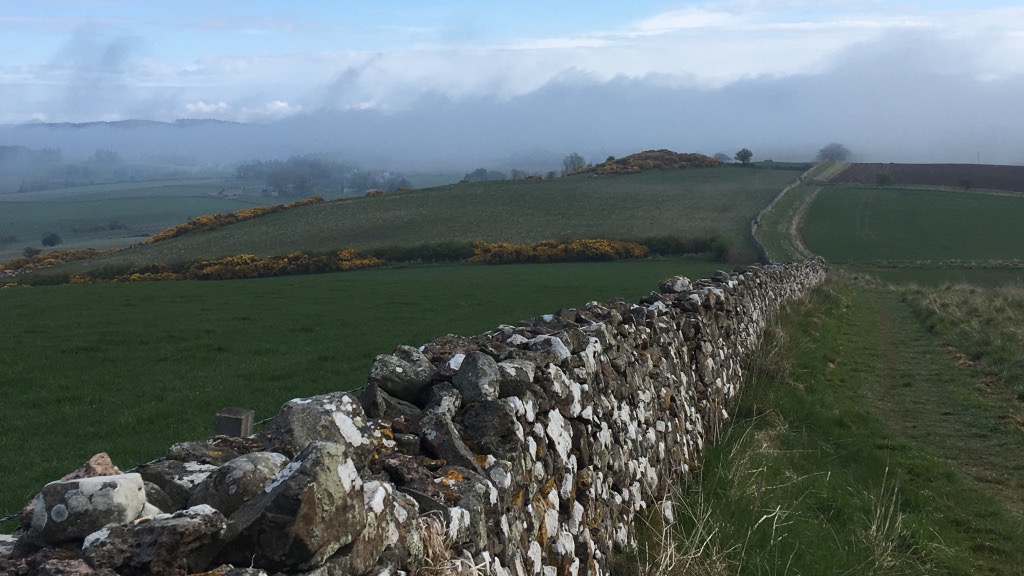 “Interconnected environmental and social issues such as global climate change, local and global biodiversity loss, depletion of natural resources, deforestation, air quality, access to water, hunger, gender equality, and widening inequalities of wealth, health and wellbeing. ”
Context
Increased urgency to tackle interlinked crises 
Policy context UNFCCC and UN SDGs
Green recovery for a better world
Aligns with some education directions eg quality education, entrepreneurship
Employer needs
Student expectations for ESD
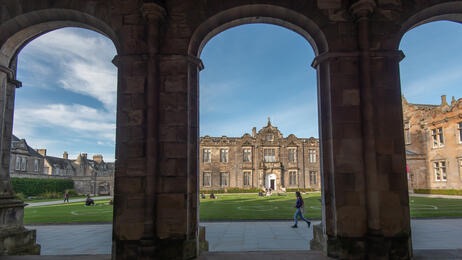 What is Higher Education for Sustainable Development?
What is the role of universities?
How can we develop ‘sustainable universities’?
How do we provide education for transformation and self fulfilment as well as for society and vocation?  
How do we prepare students for our uncertain, complex world?
How do we strengthen the capacity for critical interrogation of information? 
ESD!
Process for the QAA/ Advance HE guidance 2021
Section 1 - Introducing ESD
ESD empowers learners to take informed decisions and responsible actions for environmental integrity, economic viability and a just society, for present and future generations, while respecting cultural diversity. It is about lifelong learning, and is an integral part of quality education. ESD is holistic and transformational education which addresses learning content and outcomes, pedagogy and the learning environment. It achieves its purpose by transforming society. UNESCO, 2019
Not merely about and not merely environmental issues!
ESD is an educational change agenda grounded in transformative learning and critical pedagogy. 
ESD develops competencies - skills, attributes and values - for a better world
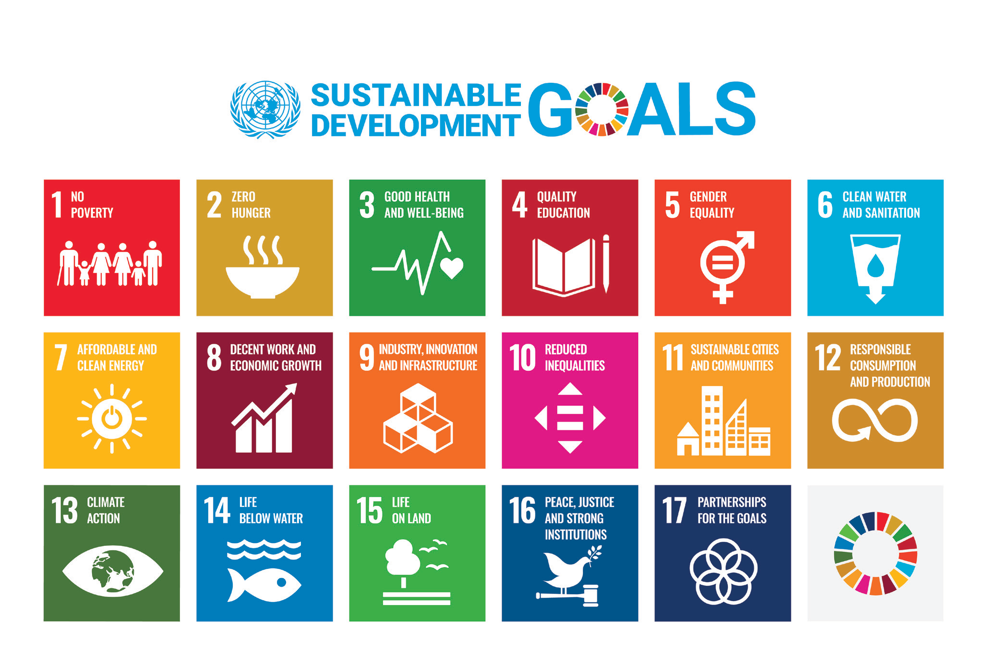 Support staff, students, managers and whole institutions
Not merely tweaking curricula!
Links to bigger agendas
Section 2 – Getting started with ESD
Section 3 – teaching, learning and assessment for ESD
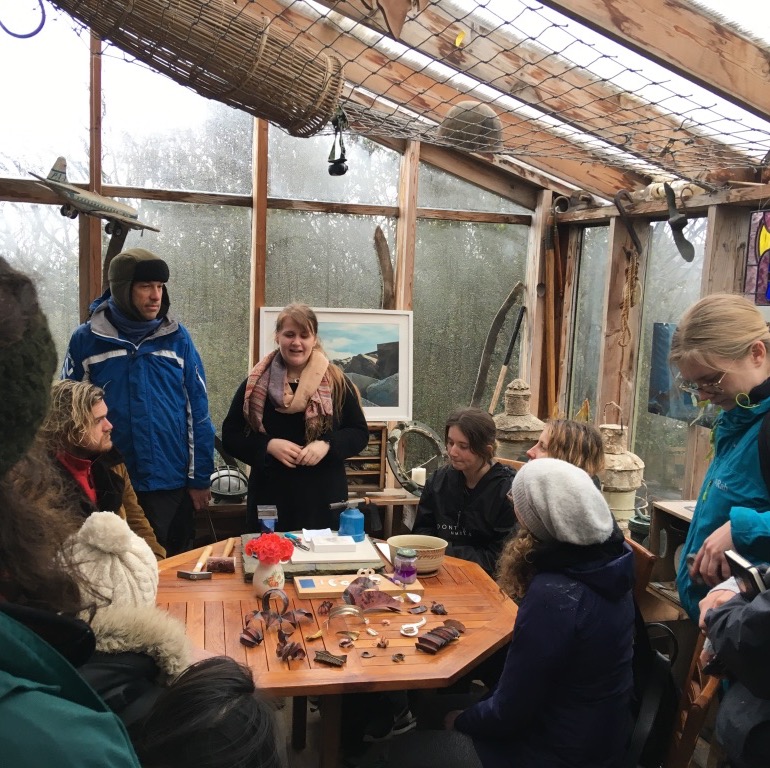 Teaching practices
Collaborative learning
Enquiry based learning
Playful learning
Storytelling
Problem based learning ….
Section 4 – annotated references and resources
Policies and strategies, UN and other
Non UNESCO resources
UK frameworks
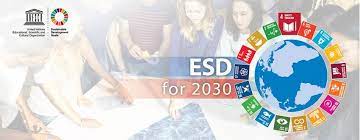 QAA Resources and practice guides from Nov 2021
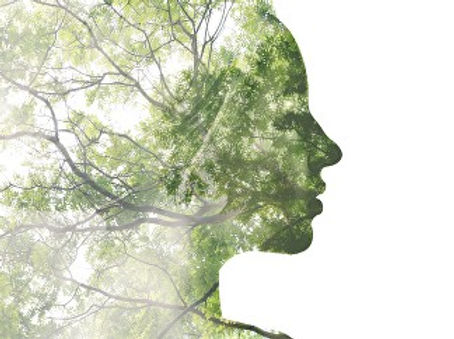 Examples 
UNIVERSITY OF SHEFFIELDA five-step framework for a whole-institution approach to embedding ESD

 UNIVERSITY OF GLOUCESTERSHIREThe stories we live by: A free online course about sustainability and the role of language in shaping society

UNIVERSITY OF MANCHESTERLiving Lab: Applied research to affect change for sustainable development
Storiesweliveby.org.uk
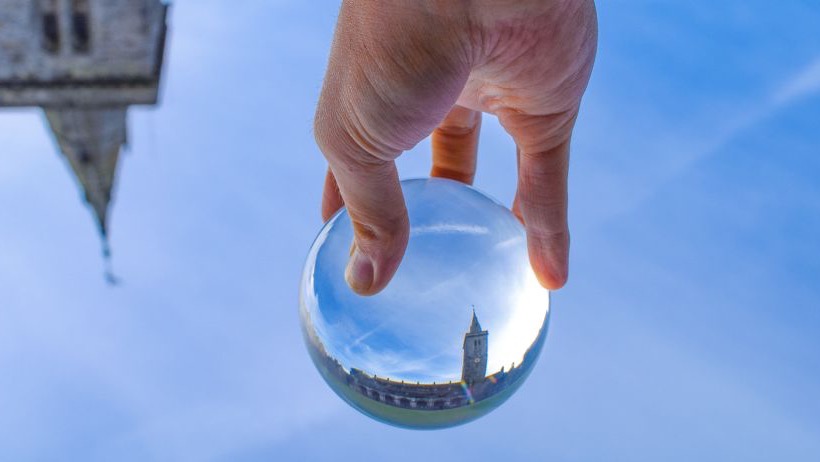 How to get started with ESD?
Be inspired, read the guidance, learn from other places and gather enthusiasts in your institution
Join the community of practice in Scotland – TSN, EAUC, LfS Scotland
Consider own context!
The QAA/Advance HE guidance can be used for information, resources, advocacy